Sugon Server   Blade Servers
Moscow, 12/2015
Milestone of Sugon Blade Servers
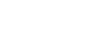 TC5600
2013
TC6600
2014
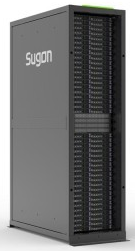 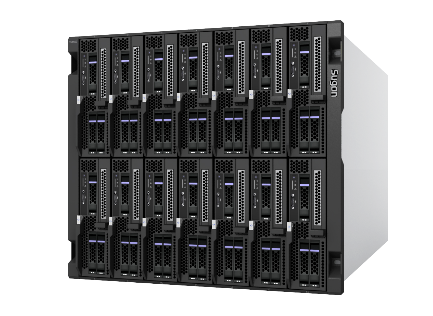 TC4600
2012
TC3600
2010
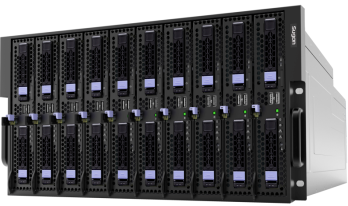 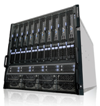 TC2600
2007
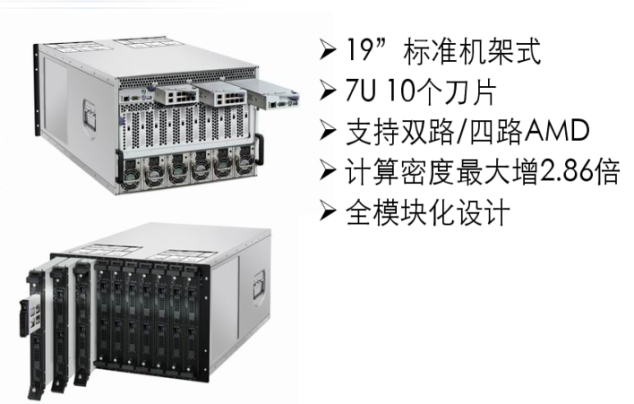 Fusion
Architecture
High Density
Cabinet Level
Internet,
TC1600
 2006
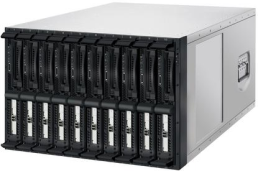 Starter of China Blade Server
HP and Sugon Break Thought in Blade Market
Blade segment grew 28.0% in Q1.
Huawei educated customer to use blade and to selling value add product like software and solution 
HPC deal boost Sugon performance due to new HPC optimized blade server
High-End blade will gain an excellent windows to grow in some mature industry.
Blade have limited Internal storage, however the whole industry may quickly shifting to request the storage rich model to handle the big data issue, we clearly saw telecom began to purchase storage rich 2s rack server(balance storage and compute) instead blade
3
TC6600 Blade Server
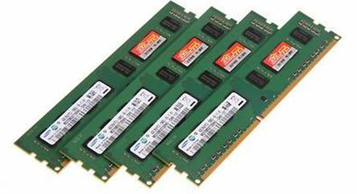 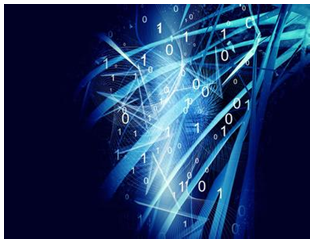 Memory Computing
Computing
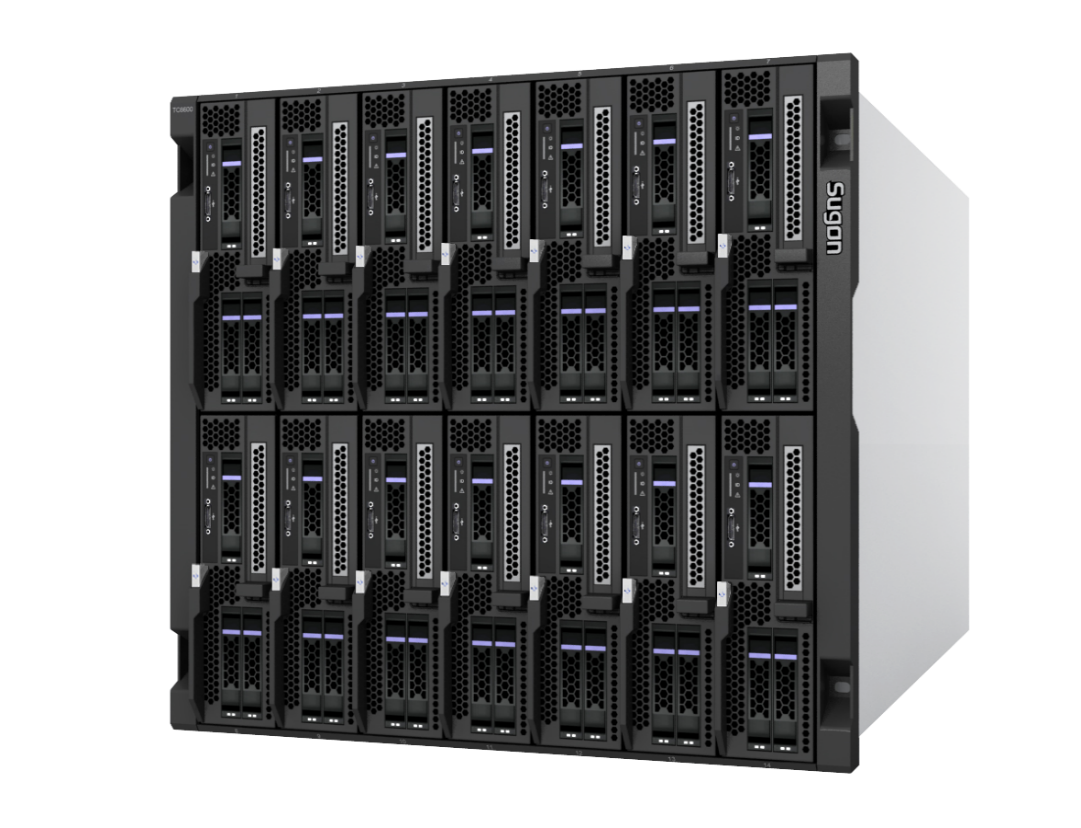 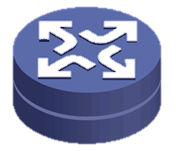 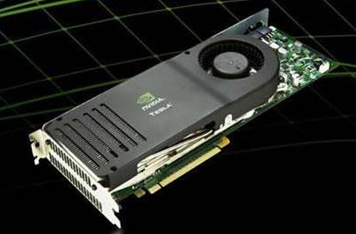 300W GPU Card
Network
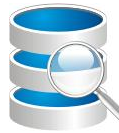 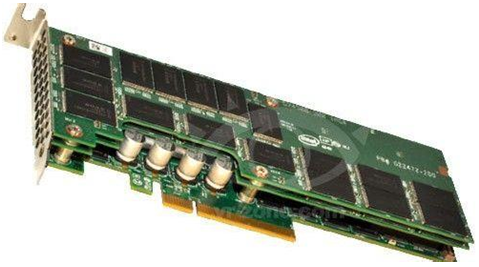 PCI-E SSD Card
Storage
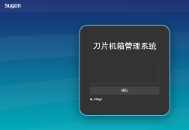 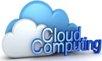 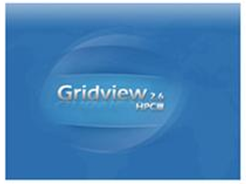 TC6600
All-in-one Solutions
Visualization Management
[Speaker Notes: In the era of cloud computing, Sugon launched this new-generation blade server, integrates computing, storage, switching, and management subsystems to form a converged infrastructure platform. 
At 22 January 2015, Sugon got a bid of China Tax, the contract price is about 3.5M$.]
TC6600 Product View
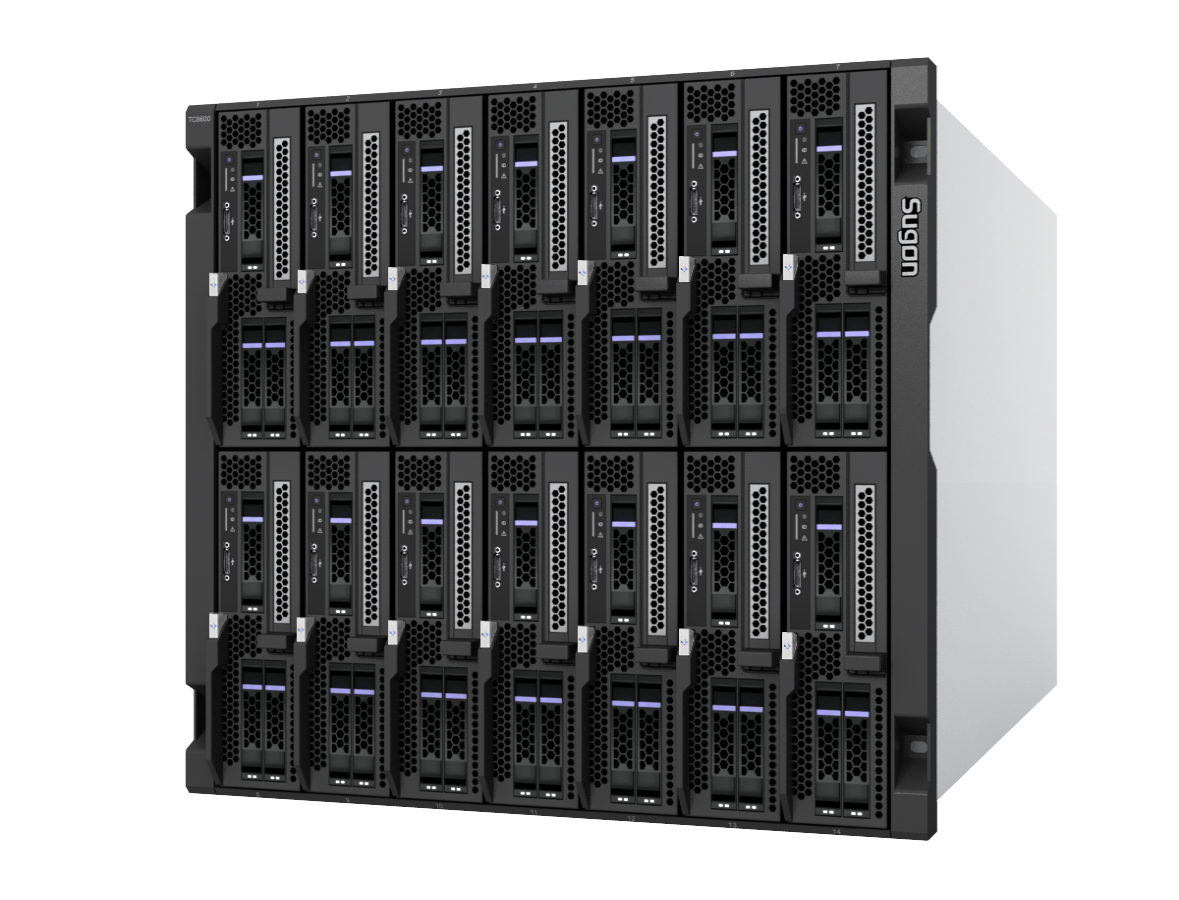 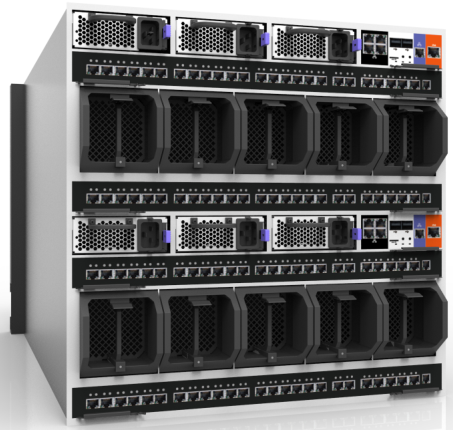 Back View
Front View
TC6600 Fusion Architecture
Flex 2S/ 4S
Flex Memory
Intel 2-way 
Intel 4-way, AMD 4-way
Half/Full Blade
Blade: 16/24DIMM
Blade: 32/48DIMM
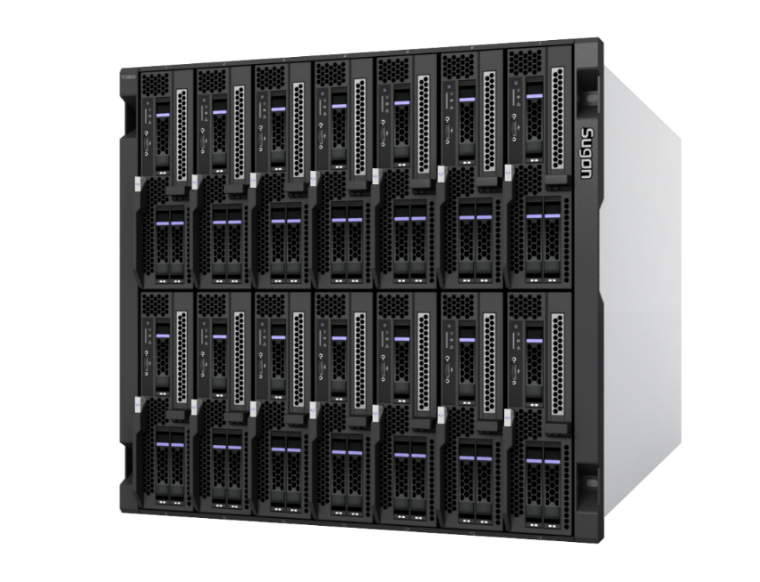 Flex Networking
Flex Computing
8 Blades：
2 Computing Blade
2 Storage Blades
IO Blade/GPU Blade
2 model 4-way Blade
Blade: 2/4/6 GE
Blade: 10/20/40GE
Blade: 8 /16G FC/100G 
Support
Flex Storage
Flex Redundent
Power：N+N
Network：N+N
Cooling FANs：N+N
Management：1+1
Backpanel：1+1
Blade：2/3/4HDD
Blade：16HDD
Chassis：112HDD
Support both of DAS and Distributed Storage Solution
TC6600
TC6600  Module Family
Blades
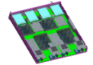 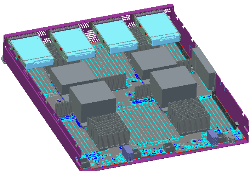 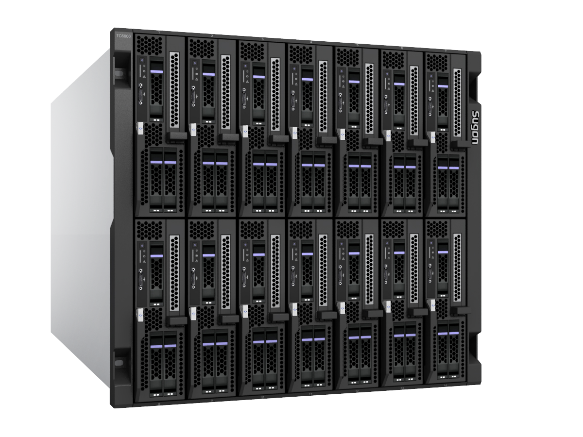 CB80-G20
E7-4800V2/V3 4-way Blade
CB85-G
AMD 6300 140w 4-way Blade
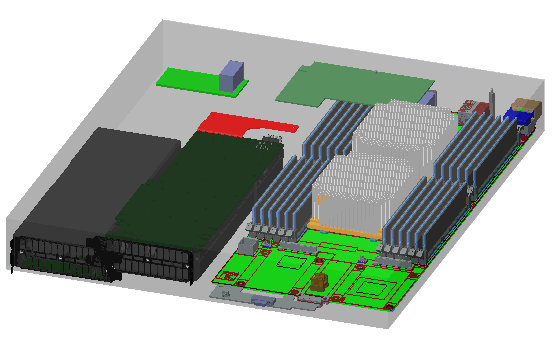 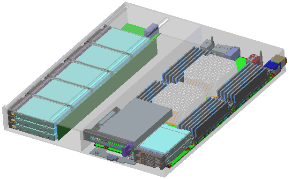 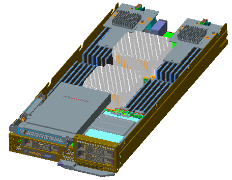 CB50-G20
CB60-G20
Computing Blade
CB50-S20
CB60-S20
Storage blade
CB50-E20
CB60-E20
GPU & IO Blade
Inter-connection Module
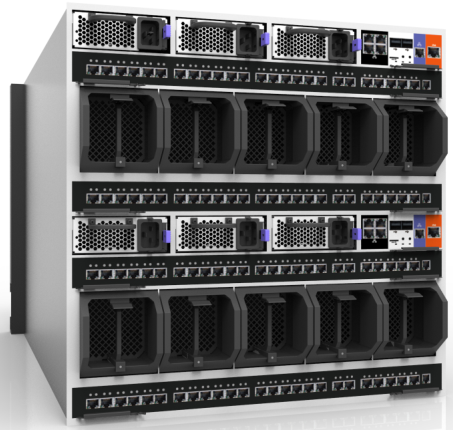 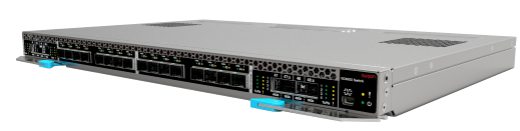 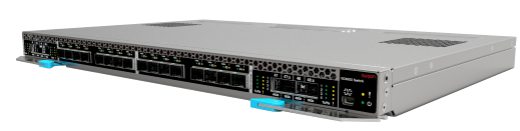 24-port GE switch
48-port GE switch
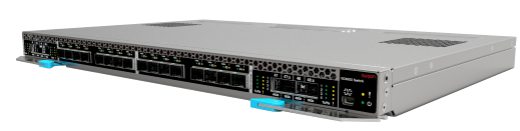 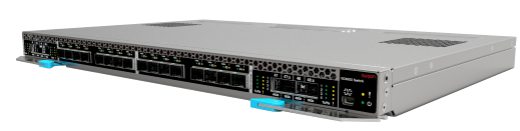 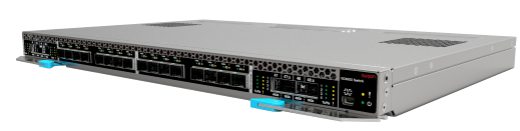 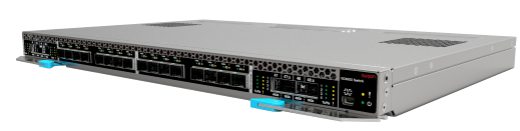 48-port
10GE switch
24-port
10GE switch
48-port
FC switch
24-port
FC Switch
TC6600
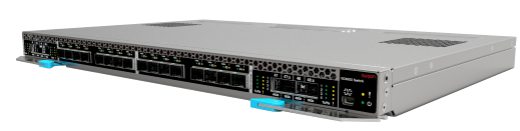 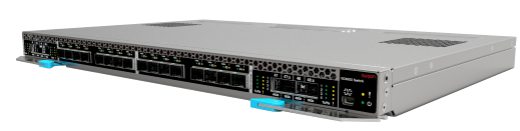 36-port
100G switch
28-port
10G passthrough module
Blade Specifications
TC6600 Backview
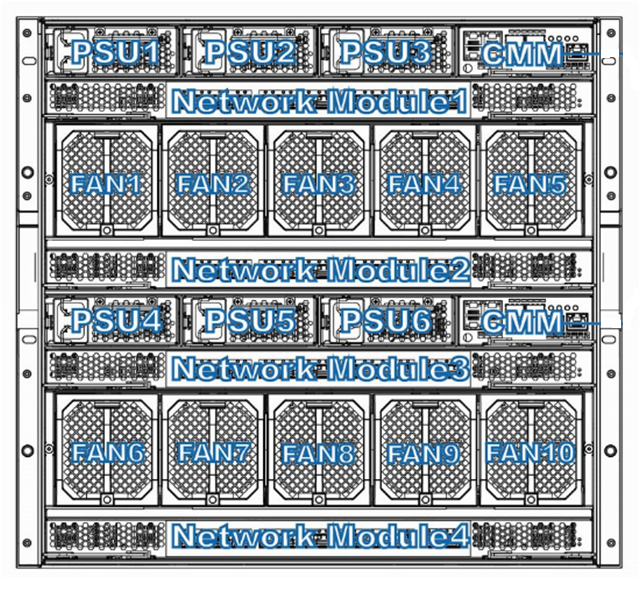 TC6600 Network & IO Expansion
TC6600 BMC Module
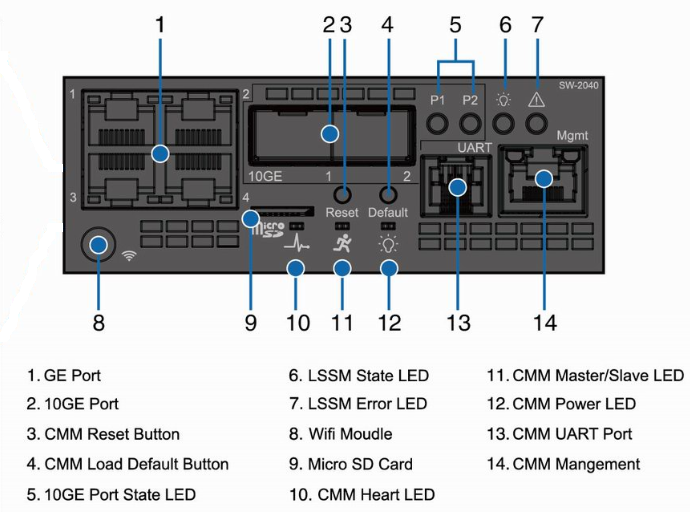 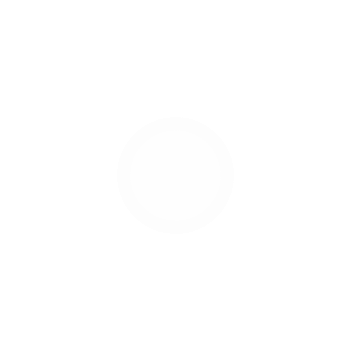 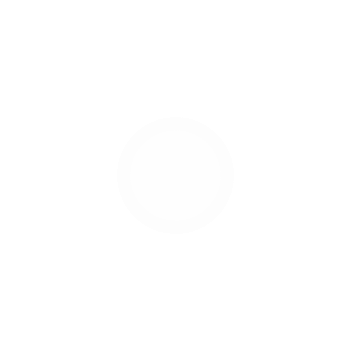 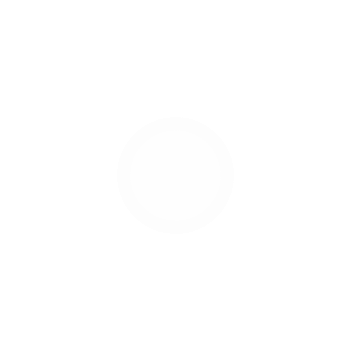 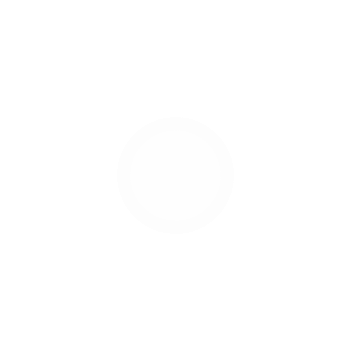 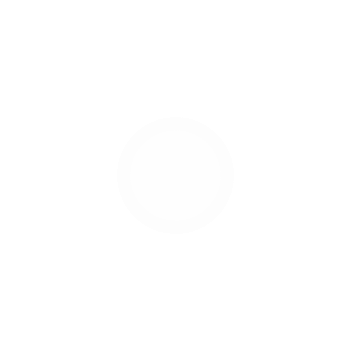 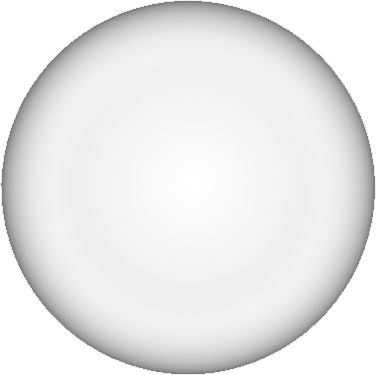 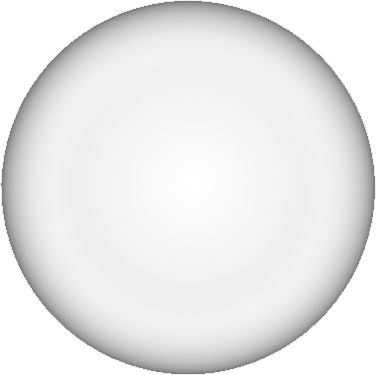 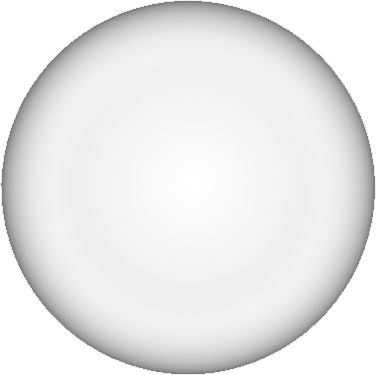 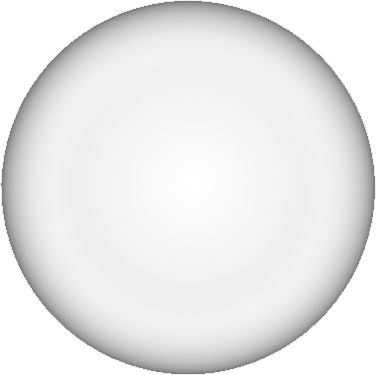 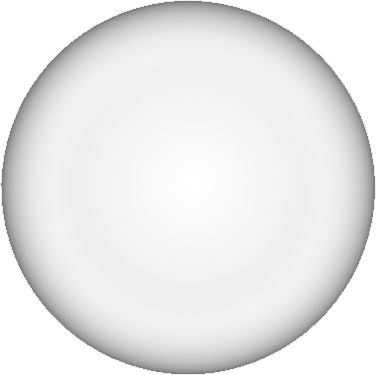 Network
56G IB
100G IB
2*10GbE
Memory
16DIMM
24DIMM
Low Noise
 5U 10Blade
135W
E5-2600V3 CPU
Performance
100% up
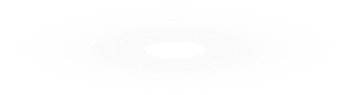 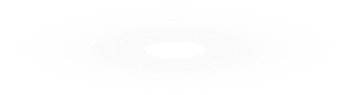 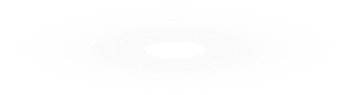 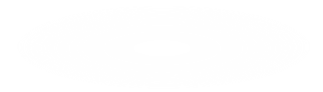 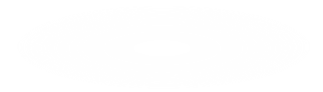 TC4600E
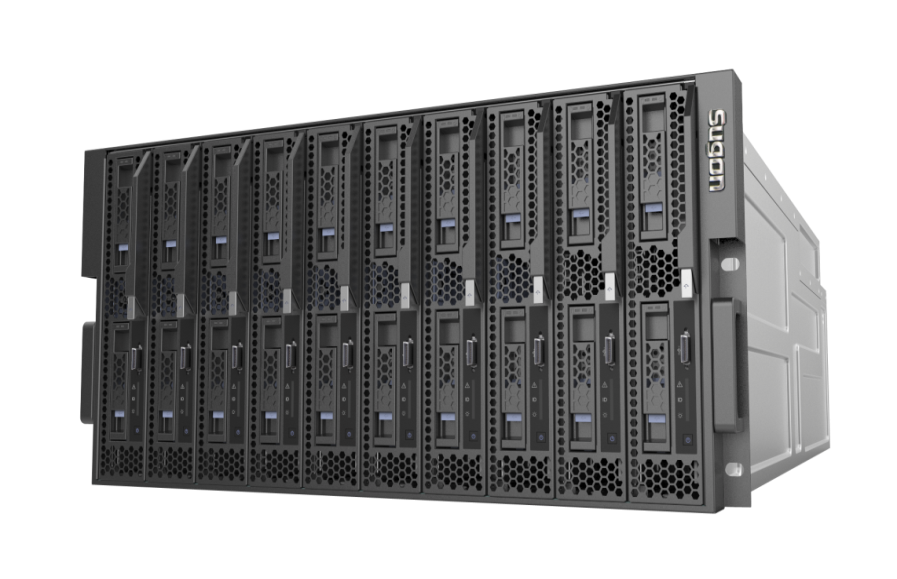 TC4600E Blade Specifications
Mezz Card
56G FDR IB
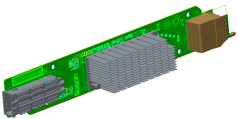 56Gb Mezz IB Card
2-port 10GbE
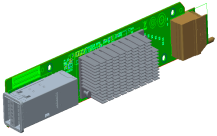 2-port 10Gb Mezz NIC
100G EDR IB
1、Recommend CPU is E5-2680V3（ 12core，2.5GHz）
 2、Optional 56Gb 、100Gb Infiniband, 10 GbE (Three for one)
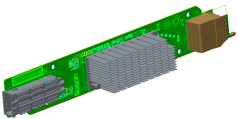 100Gb Mezz IB Card
Blade System Management
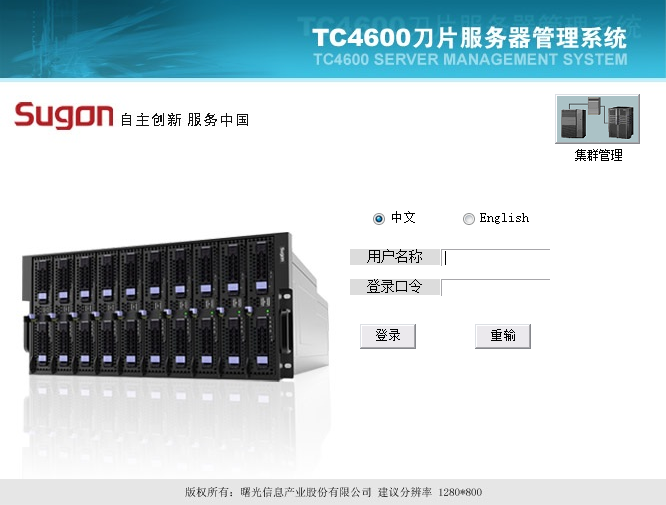 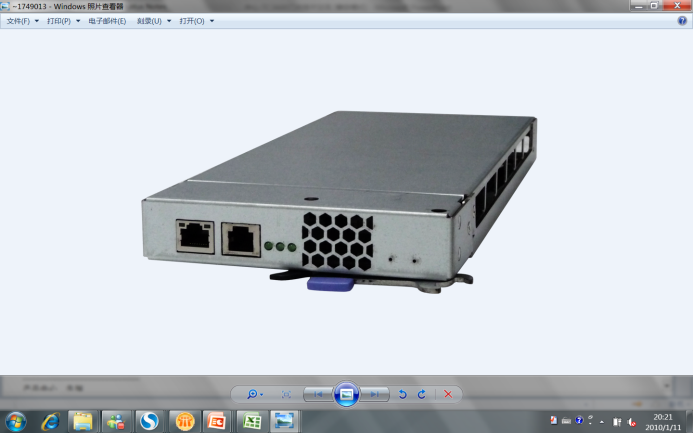 Web interface；
Remote management as local access；
Remote KVM（rKVM）；
Remote Virtual Media（rMedia）；
Remote Power-on/off；
Automatic Power Management；
Automatic Cooling Management；
Support SNMP Protocol, excellent compatibility
GUI
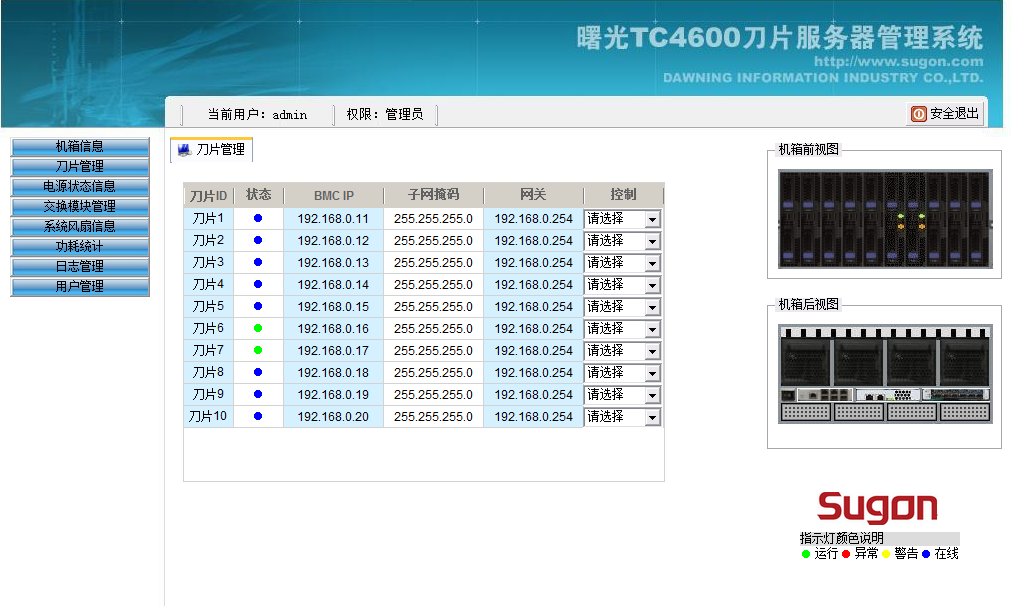 TC6600 Competitiveness Overview
1. 2-Way Node
      16/24DIMM mixed, Could bet 8DIMM by specification, also bet 24 DIMM by price and flexibility
           Each node : 3 HDD+1 Full height& Half length Card,  Sugon & Huawei
           Each node : 16 HDD, Sugon, Huawei only 15 HDD
           Each node：2* 300W GPU+1 standard card or 2 PCI-E×16+1 standard card, Only Sugon
           Each node：2G Raid cache, Only Sugon

2. 4-Way Node
        E7-48V2             processor only supported by IBM(Lenovo), Huawei and Sugon
         48DIMM            Except IBM use 2 full blade to realize 96DIMM, others are 32IDMM
         4HDD                 Huawei 8HDD, IBM 4HDD, Others are only 2HDD
         2G raid cache    Only Sugon
         AMD 四路刀片    HP, Dell and Sugon

3, Network & Density
        6 Hotplug IO/Network Switch Module, Only HP,  Dell and Sugon
        4 Blade Chassis in 42U Cabinet, to sweep Huawei 12U Chassis out
TC4600E Specifications
TC4600E
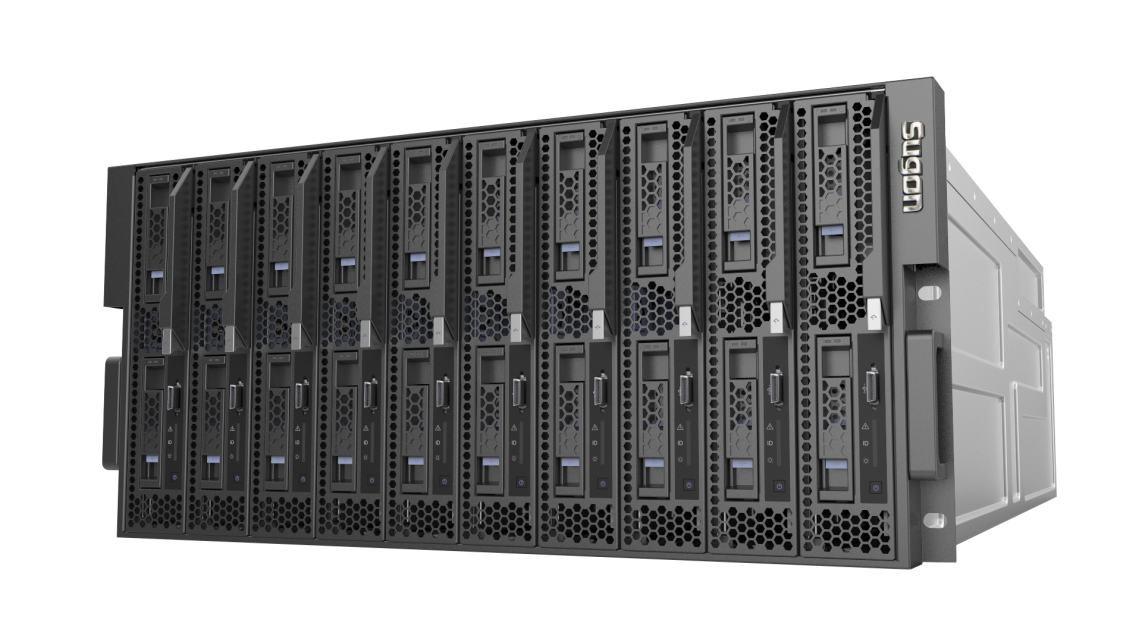 全球首款
支持100G IB高速系统
TC6600--Intel Grantly E5-2600V3 双路计算节点
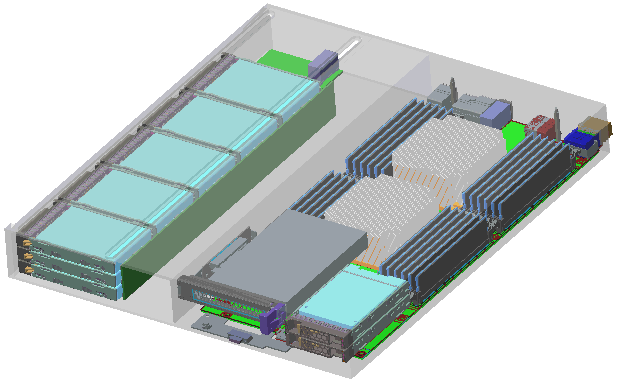 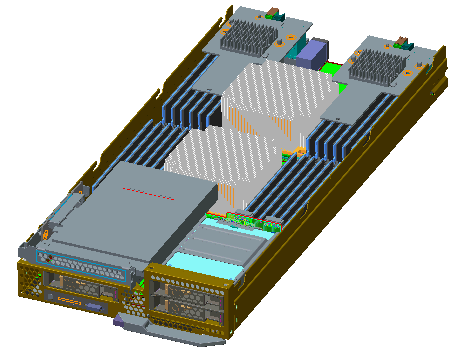 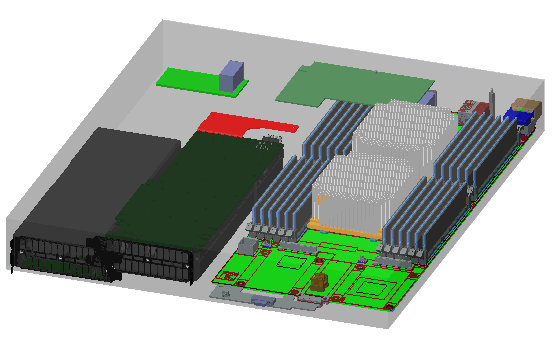 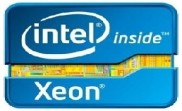 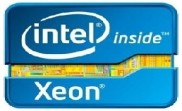 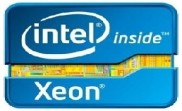 TC6600--Intel Brickland 和AMD 6300 四路计算节点
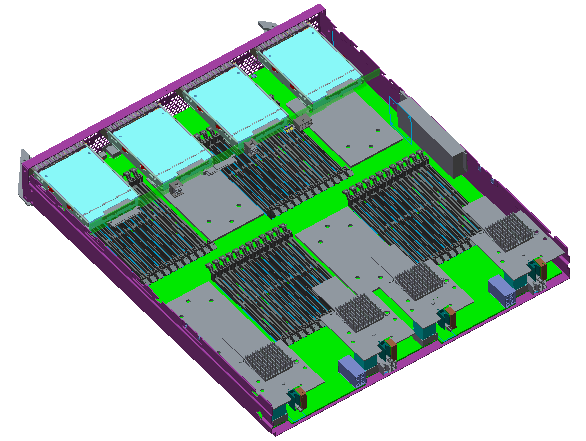 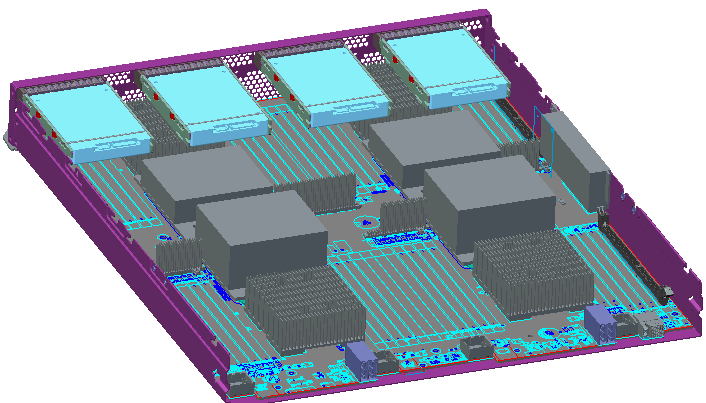 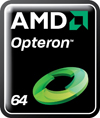 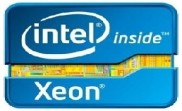